交換生經驗分享
2016-2017 交換生 楊雅鈞
經驗分享:
1. 如何申請學校交換學生?
2. 交換生需要具備的資格
3. 碩士兩年內需要注意的事項?
4. 學校可提供的資源
5. 去日本交換的經驗
1. 關於學校交換學生計畫
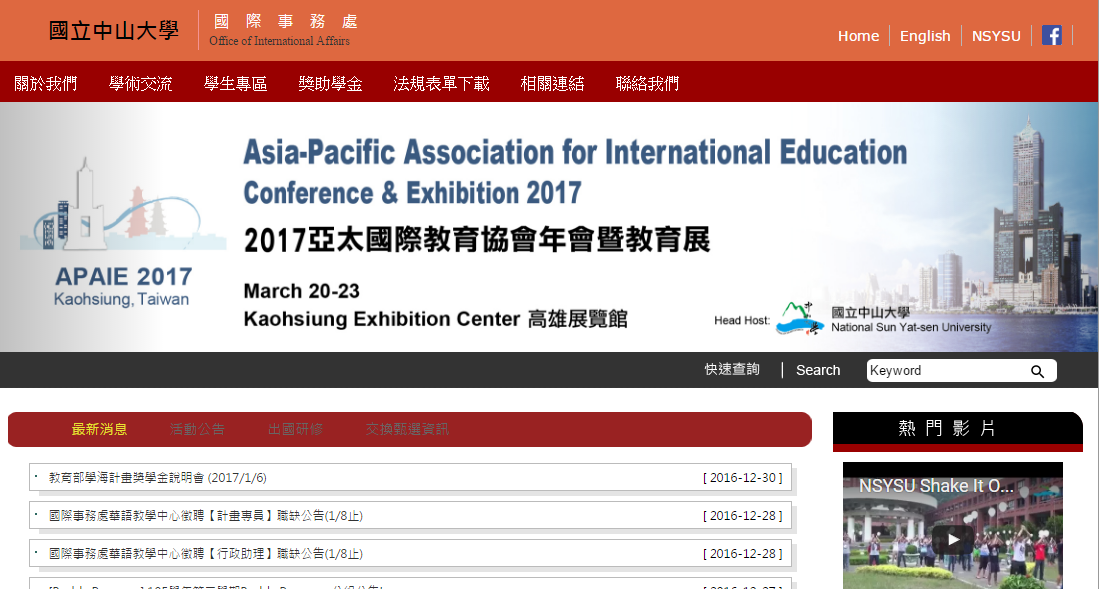 交換甄選資訊
1. 關於學校交換學生計畫
日本地區 交換申請(每年 9月)

姊妹校交換計畫說明會 (每年10月)

教育部獎學金說明會(學海飛颺、學海惜珠)(每年10月)

一般地區 交換申請 (除了日本及大陸以外地區) (每年12月)

大陸地區 交換申請 (每年1月)

行前說明會(每年5月)
管院交換校、校級交換校
2. 交換生需要具備的資格
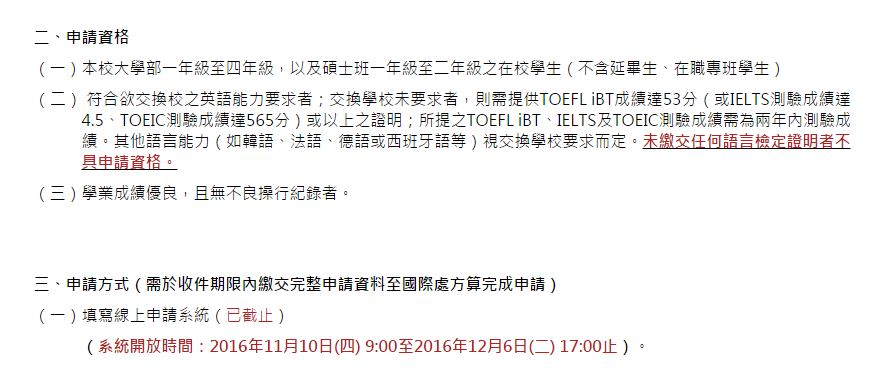 申請表
Check list
語言檢定成績
有利審查資料表
研修計畫書
歷年成績單
志願表
2017年9月起或2018年2月起（可依姊妹校規定選擇一學期或一年）；志願表繳交後，申請者不得以任何理由要求變更志願。
2. 交換生需要具備的資格
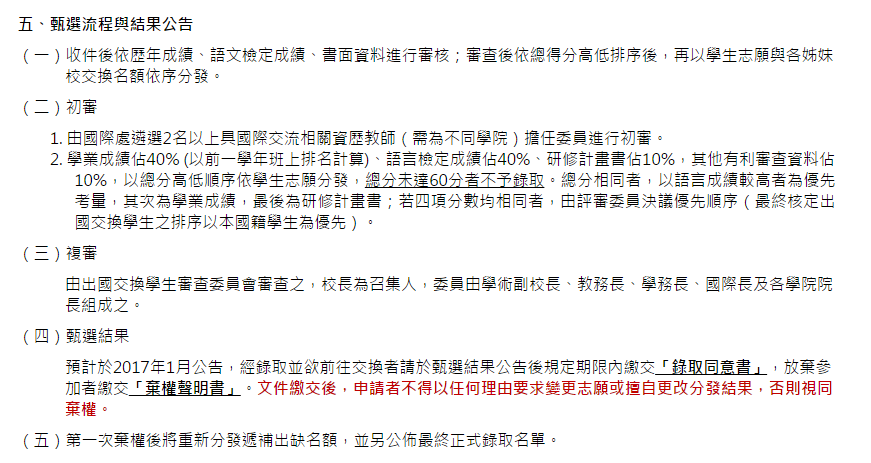 3. 碩士兩年內需要注意的事項?
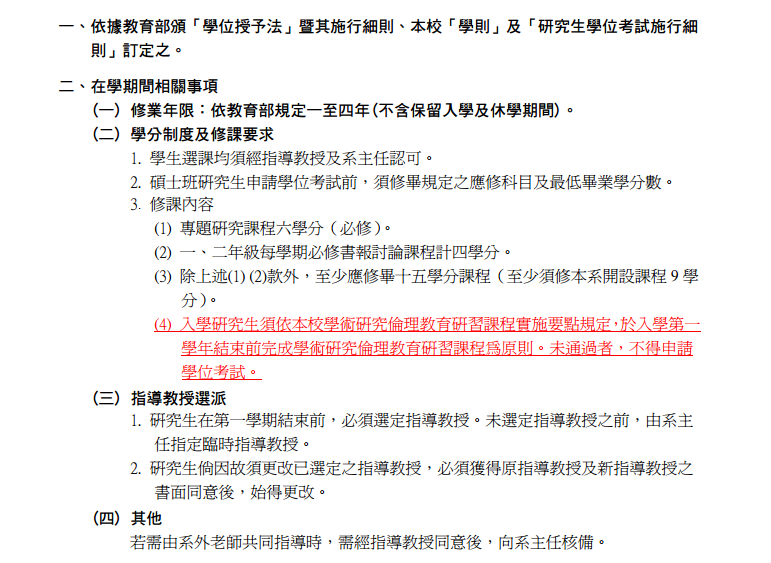 專題研究
四學期書報
選修15學分
4. 學校可提供的資源與獎學金
教育部獎學金說明會(學海飛颺、學海惜珠)(每年12月)
姊妹校交換學生獎學金
系上獎學金
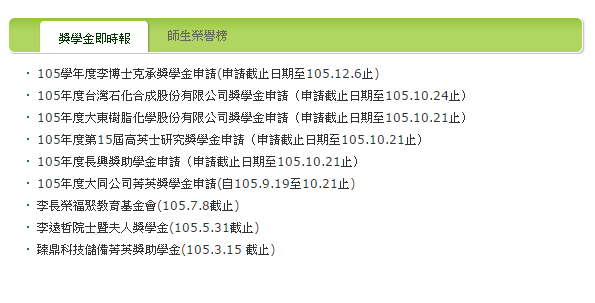 5. 去日本交換的經驗
三重大学　特別聴講学生
医学部
人文学部
工学部
教育学部
国際交流センター
生物資源学部

サークル
てらこや　パーティー
大学祭
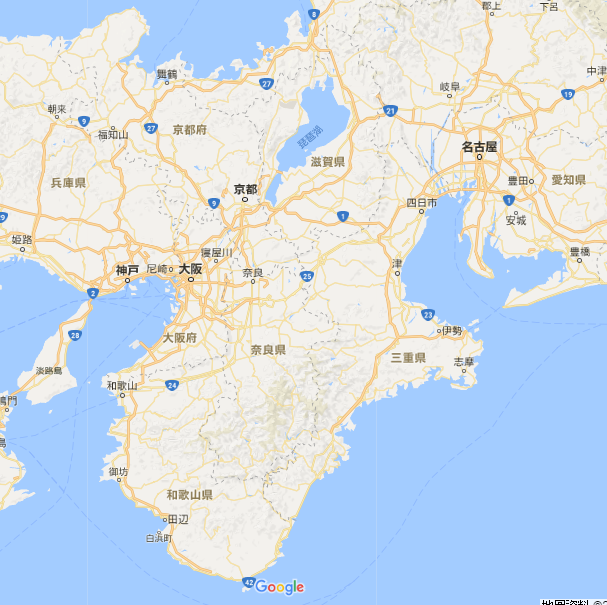 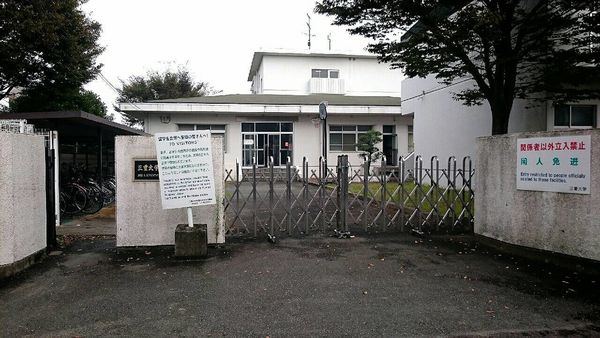 2016.09 - 2017.02
5. 去日本交換的經驗
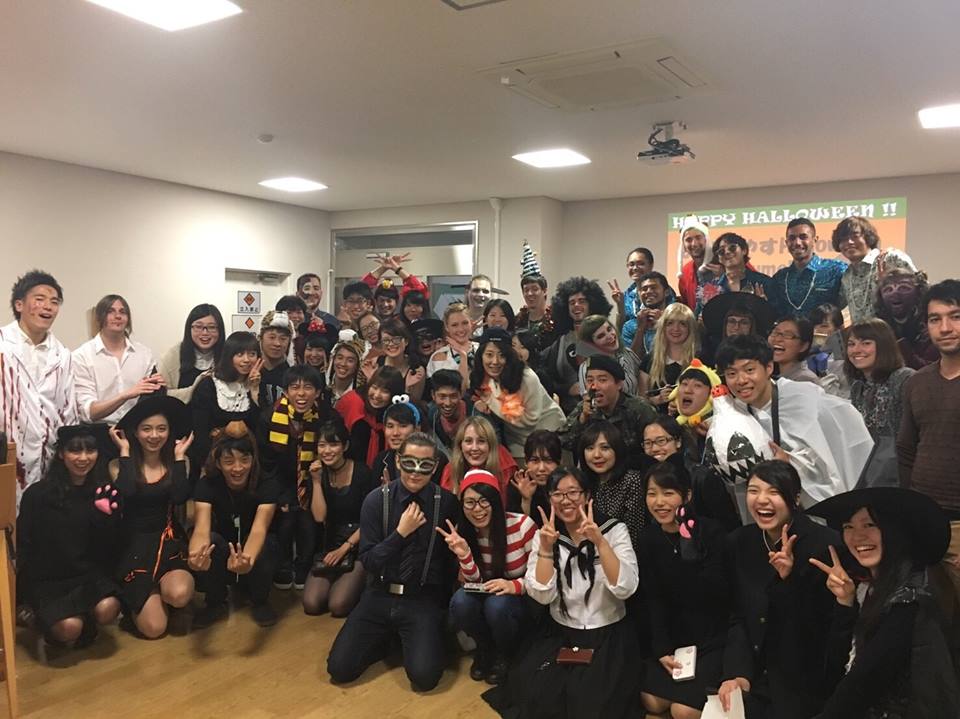 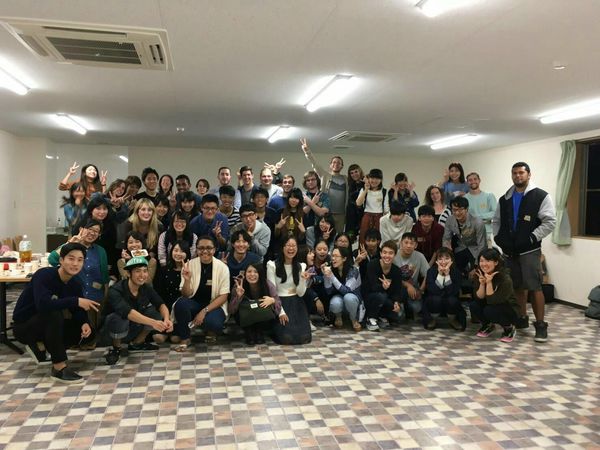 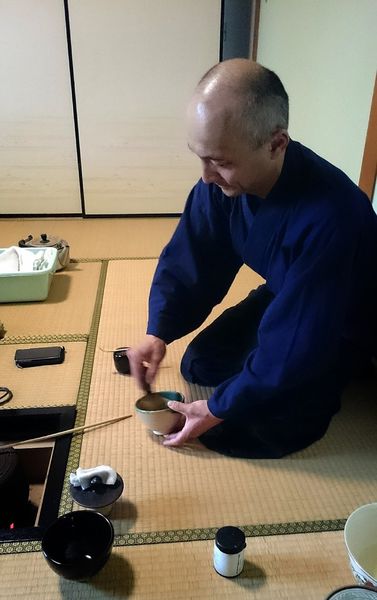 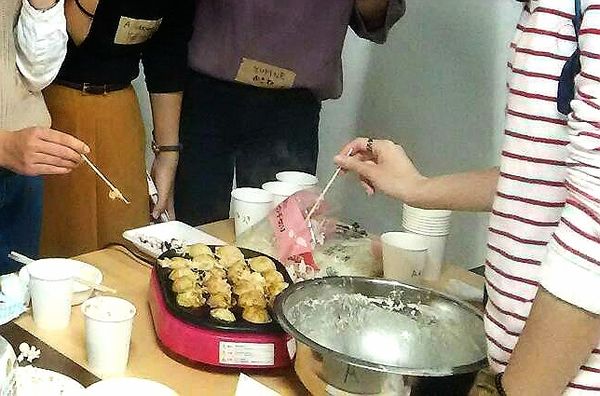 5. 去日本交換的經驗
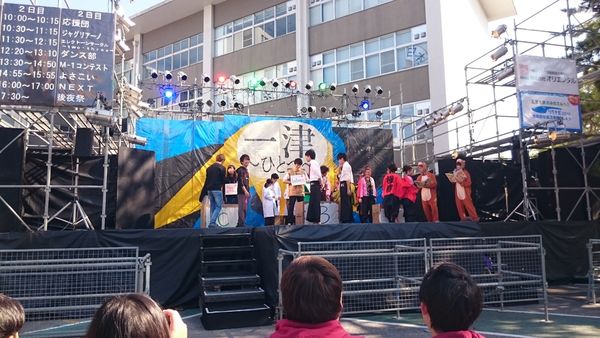 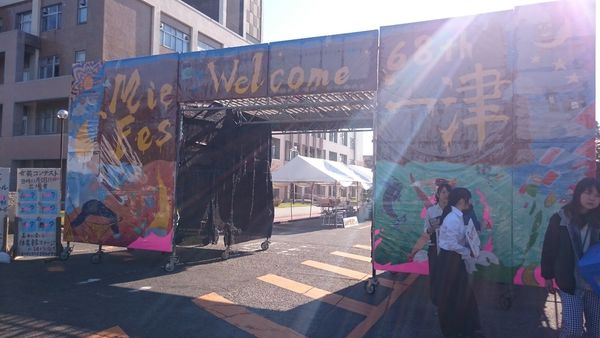 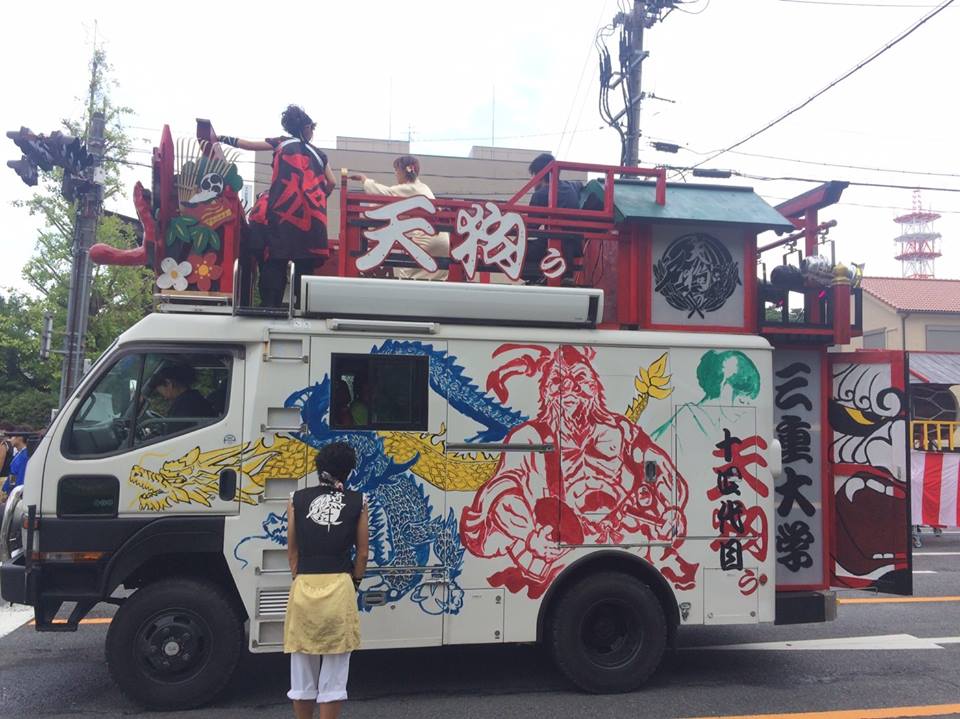 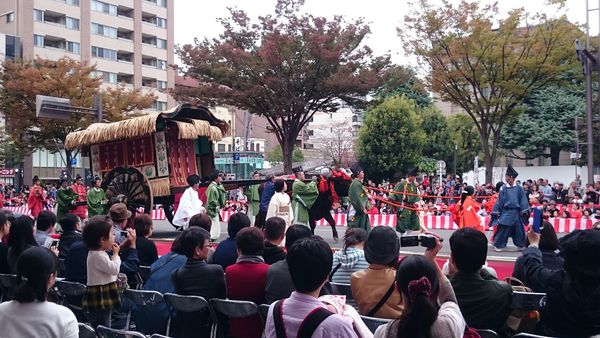 5. 去日本交換的經驗
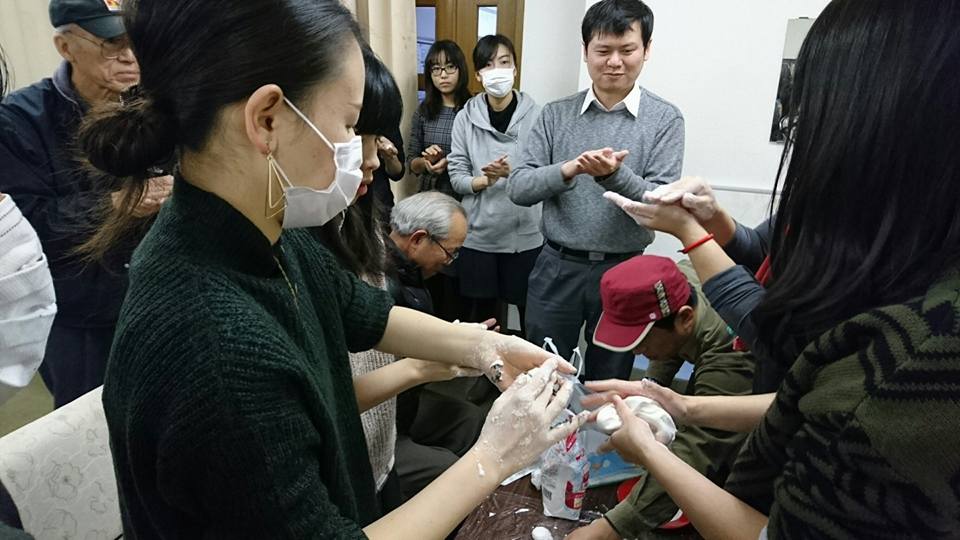 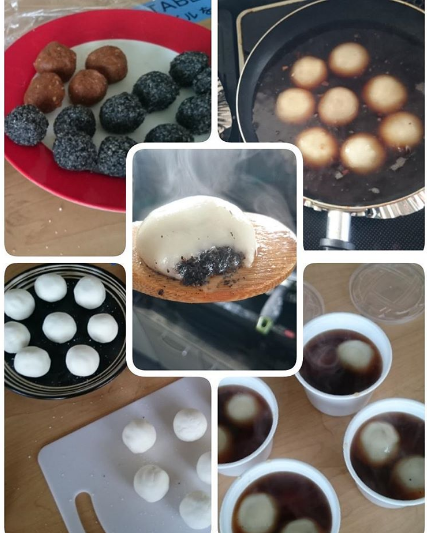 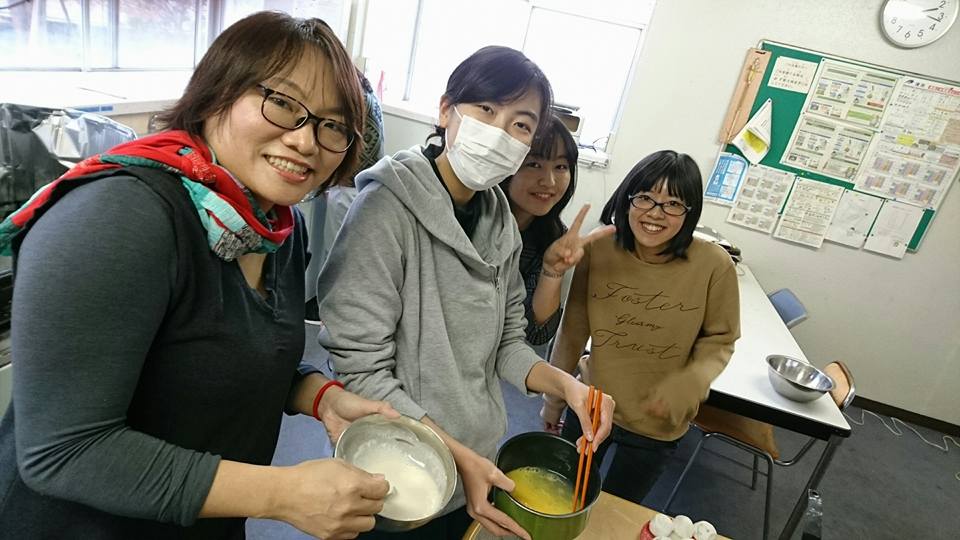 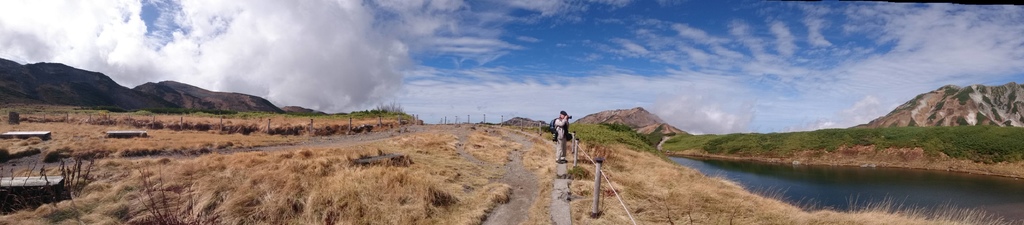